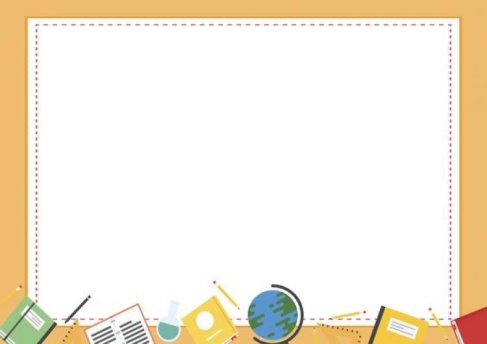 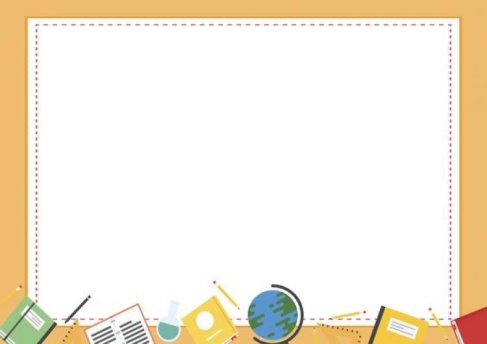 UỶ BAN NHÂN DÂN QUẬN 8
TRƯỜNG MẦM NON VƯỜN HỒNG
LỚP: MẦM (3 – 4 TUỔI)
NỘI DUNG HỌC NGÀY THỨ HAI (11/5/2020)
Làm quen với toán
Sắp xếp theo qui tắc
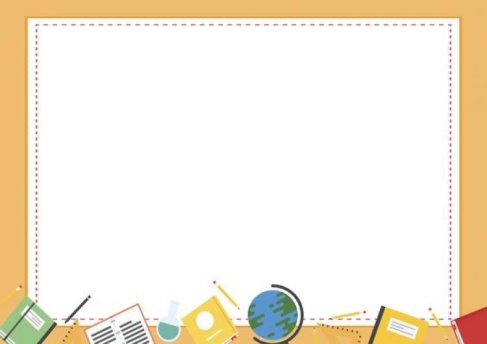 Sắp xếp theo qui tắc
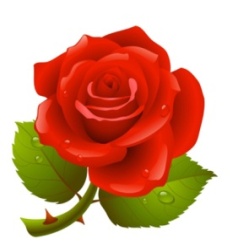 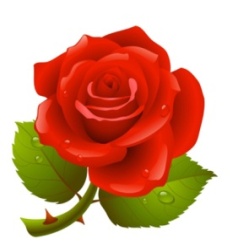 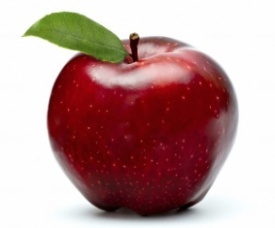 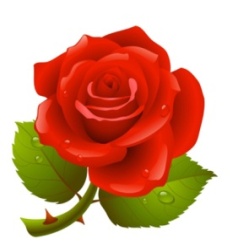 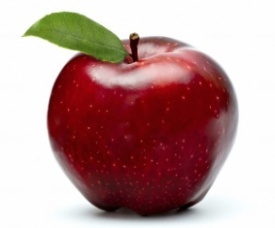 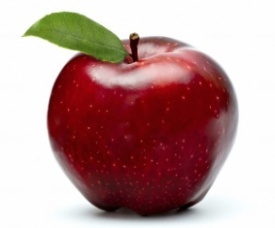 Một trái táo
Một bông hoa
Một trái táo
Một bông hoa
Một trái táo
Một bông hoa
Bé hãy tìm hàng nào sắp xếp đúng theo qui tắc
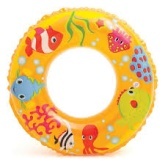 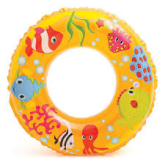 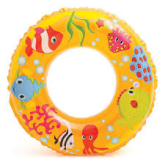 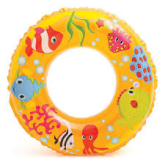 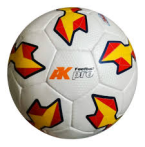 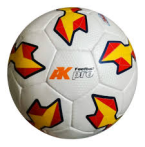 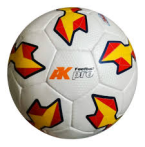 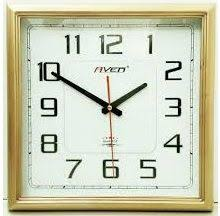 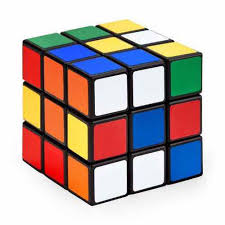 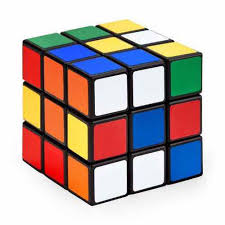 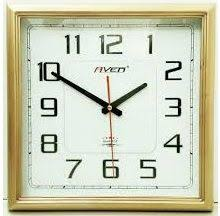 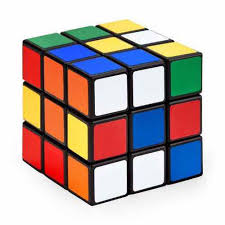 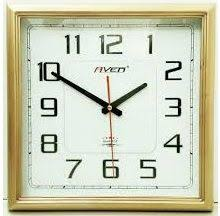 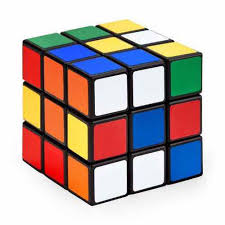 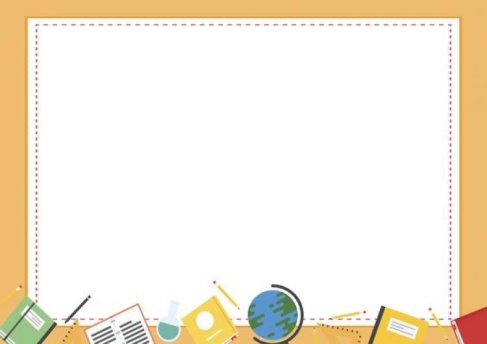 Bé hãy tìm hàng nào sắp xếp đúng theo qui tắc
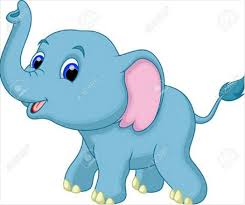 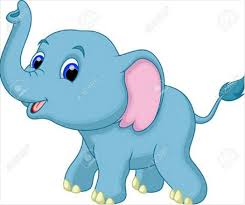 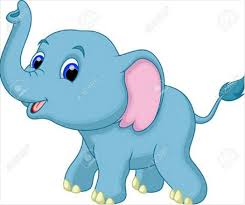 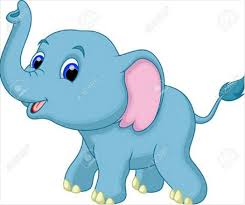 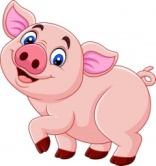 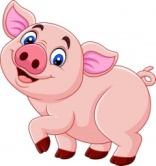 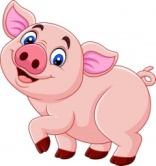 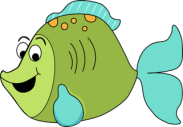 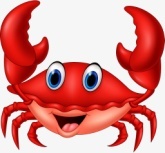 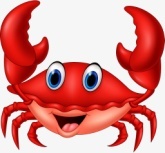 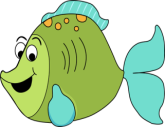 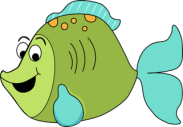 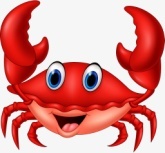 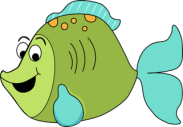